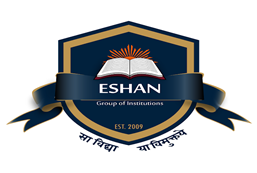 Eshan College of Engineering
Department of Mechanical Engineering
AUTOCAD Basic-III
Presented by
Mr. Rajan Khare
Assistant Professor
Colours + Line  Weights
AutoCAD 2D Tutorial  Color Command 12.6
1.	Choose
Format, Color.
or
DDCOLOR at the command prompt.  Command: DDCOLOR or COL
2.	Type
or
Color on the Object Properties toolbar and then  select a color from the list or select Other to display  the Select Color dialog box.
3.	Choose
TIP:
These settings ignore the current layer settings for color.
By Layer

If you enter bylayer, new objects assume the color of the layer upon which  they are drawn.
By Block

If you enter byblock, AutoCAD draws new objects in the default color	(white  or black, depending on your configuration) until they are grouped into a block.  When the block is inserted in the drawing, the objects in the block inherit the  current setting of the COLOR command.
- 107 -
AutoCAD 2D Tutorial  Linetypes	12.7
Loading and Changing Linetypes
1.	Choose
Format, Linetype...
or
DDLTYPE at the command prompt.  Command:DDLTYPE or LT
2.	Type
3.	Choose
Load... to see a list of available linetypes.
4.	Choose
the desired linetype to assign.
5.	Click
OK.
- 108 -
AutoCAD 2D Tutorial  Lineweights 12.8
Loading and Changing Lineweights
1.	Choose
Format, Lineweight...
or
LINEWEIGHT at the command prompt.  Command: LINEWEIGHT or LWEIGHT
2.	Type
or
a lineweight to make current from the Object  Properties menu.
4.	Pick
TIPS:
Lineweights can also be assigned to layers.
The Display Lineweights feature can be turned on/off o n the status bar to  show or not show lineweights in the drawing, thus making regenerations  faster.


Lineweights are displayed using a pixel width in proportion to the real-  world unit value at which they plot. If you are using a high-resolution  monitor, you can adjust the lineweight display scale to better display  different lineweight widths.
- 109 -
AutoCAD 2D Tutorial

Object Properties 12.9
Choose

Click
Modify, Properties.
or
the Properties icon.
or
DDCHPROP or DDMODIFY at the command prompt.  Command: DDCHPROP (CH) or
DDMODIFY (MO)
Objects whose properties you want to change  Pick a window for DDCHPROP, single object  for DDMODIFY.
Select objects:(select)  ENTER to accept objects.  Select objects: (press enter)
One of the following properties to change.
3.
Type
4.
Pick
5.
Press
6.
Choose
- 110 -
Other Useful  Functions
AutoCAD 2D Tutorial


BHATCH Command 17.1
Draw, Hatch...
or
the Hatchicon.
or
BHATCH at the command prompt  Command: BHATCH
1.	Choose
2.
Click
3.
Type
- 152 -
AutoCAD 2D Tutorial  Measuring Distances 8.2
Tools, Inquiry, Distance.
or
the Distance icon from the Inquiry Toolbar.
or
DIST at the command prompt  Command: DIST
The first point to measure from  First point: pick point
The second point to measure to  Second point: pick point
1.	Choose
2.	Click
3.	Type
4.	Pick
5.	Pick
Distance Between Circle Centers
TIP:
Be sure to use Object Snaps with the MEASURE command.
- 55 -
AutoCAD 2D Tutorial

Linear Dimensions 26.1
Dimension, Linear.
or
the Linear Dimension command from the toolbar.
1 .	Choose
2 .	Click
or
DIM at the command prompt.  Command: DIM
Dim: HOR or VER
3 .	Type
- 223 -
AutoCAD 2D Tutorial

Aligned Dimensions 26.2
Dimension, Aligned.
or
the Aligned Dimension command from the  toolbar.
1 .	Choose
2 .	Click
or
DIM at the command prompt.  Command: DIM
Dim: ALIGNED
3 .	Type
- 224 -
AutoCAD 2D Tutorial

Radial Dimensions 26.3
Dimension, Radius or Diameter.
or
the Radial Dimensions command from the  toolbar.
1 .	Choose
2 .	Click
or
DIM at the command prompt.  Command: DIM
Dim: RADIUS or DIAMETER
3 .	Type
- 225 -
AutoCAD 2D Tutorial  Calculating Areas 8.3
Tools, Inquiry, Area.
or
the Area icon.
or
AREA at the command prompt  Command: AREA
The first point for area calculation
<First point>/Object/Add/Subtract: pick
Next point: pick
Next point: pick
ENTER when you are finished choosing points.  Area of Rectangle
1.	Choose
2.	Click
3.	Type
4.	Pick
Pick
Pick
Press
Object
Allows user to pick an object to calculate  area (circle or polyline).
Adds separate areas for a total area calculation  Subtracts areas from each other.
Add  Subtract
TIPS:
Be sure to use Object Snaps with the MEASURE command
To subtract an area, you must first be in “add” mode to add the first area.
- 56 -
AutoCAD 2D Tutorial

Plot Settings
Choose
Choose
the Plot Settings tab.
the appropriate paper size based on the  chosen plotter.
the paper units (inches or mm).
the drawing orientation (Portrait, Landscape,  Upside down).
the plotting area.  the plot scale.
plot to center or specify an x or y offset.  OK.
Choose
Choose
Choose
Choose
Choose
Click
- 65 -
1.13 On-Line Help
Choose Help, AutoCAD Help.
or
Click	the Help icon.  or
Type HELP at the command prompt  Command: HELP
or
Press Function Key F1